APEX 5.1 @ DESY
Informationsveranstaltung zum APEX Upgrade
Christine Apfel
Hamburg, 20.09.2017
Informationsveranstaltung zum APEX 5.1 upgrade
Agenda
Werbung 
Was alles geschah… Features von 5.0 und 5.1
Einblicke in 
Page Designer
Universal Theme
Theme Roller
Interactive Grid
Migration auf 5.1
Umstieg auf das Universal Theme
Migrationsplan
| Informationsveranstaltung| Christine Apfel, 20.09.2017
5 Aussagen über APEX 5
APEX 5 ist schnellerDie APEX-Engine wurde mit der Version 5 gründlich überarbeitet Es soll so sein, dass die CPU-Nutzung reduziert werden konnte, dass die "Sessions logical reads" reduziert werden konnten, dass die "Redo size" reduziert werden konnte, dass das Parsen und Ausführen von SQL und PL/SQL optiert werden konnte...Nun ja. Einige Experten sprechen von bis zu 50% "Ersparnis„Aber: Nutzung der neuen Features vorausgesetztErfahrung: Na…ja
Anwendungsentwicklung mit APEX 5 benötigt weniger ZeitDiese Behauptung basiert auf die neuen Werkzeuge Page Designer und Universal Theme. Mit der Nutzung des Universal Theme entfällt eine Vielzahl "Developer Hacks", die von Entwicklern vorgenommen wurden um hier und da im Theme Anpassungen zu machen.Durch die Nutzung des Page Designers kann man sagen, dass eine Vielzahl von Änderungen gemacht werden können ohne immer einen "SAVE"- Button drücken zu müssen.Aber: der Page Designer braucht Platz / Darstellungsfläche! 
APEX 5 sieht besser aus Das Universal Theme ist responsive und barrierefrei
Mithalten…
Unsere Motivation: SupportDer Support für APEX 4.2 „endet“ voraussichtlich Ende 2017
Überblick: Neuerungen in APEX 5.0
Page Designer
Alte „Component View“ kann über Preferences eingeschaltet werden, aber…
Sie wird nicht weiterentwickelt werden und
Neue Features wie Interactive Grid (5.1) können darüber nicht mehr verwaltet werden
→ Gleich Umsteigen ist sinnvoll!
Universal Themes
Änderungen an „Interactive Report“- Report-Typ
Generelle Modernisierung, z.B. Nutzung von Modalen Dialogen bei der Definition der Filter, Charts, Gruppen, Sortierungen etc.
Mehrere IR‘s pro Seite
Applikationsnutzer können Pivot-Reports definieren
Mobile Reporting
Modale Diagloge
Seiten können als „Modal“ definiert werden
Kein direkter Einstieg möglich, Modale Seiten können nicht direkt ausgeführt werden
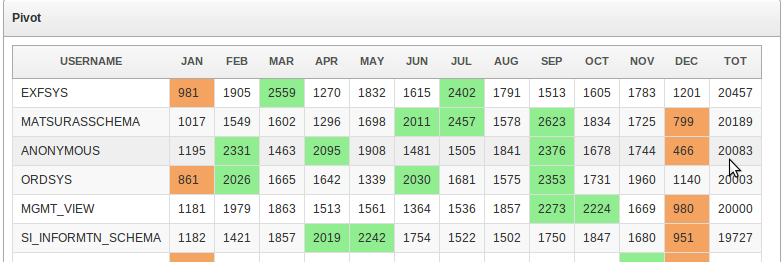 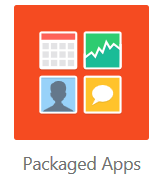 Überblick: Neuerungen in APEX 5.0 II
Calendar-Component
„Built in support“ für Monate, Wochen, Tage, und Agenda Views
Unterstützt Drag&Drop und Zeitbezogene Events
Responsive
Packaged Apps
diverse mitgelieferte fertige Applikationen (out of the box). Z.B.: Projekt-Verfolgung, Fragebogen Generator, Gruppen-Kalendar etc.
Diverse BeispieleZ.B.: Trees, Dialoge, Dynamic Action, interactive Grids etc.
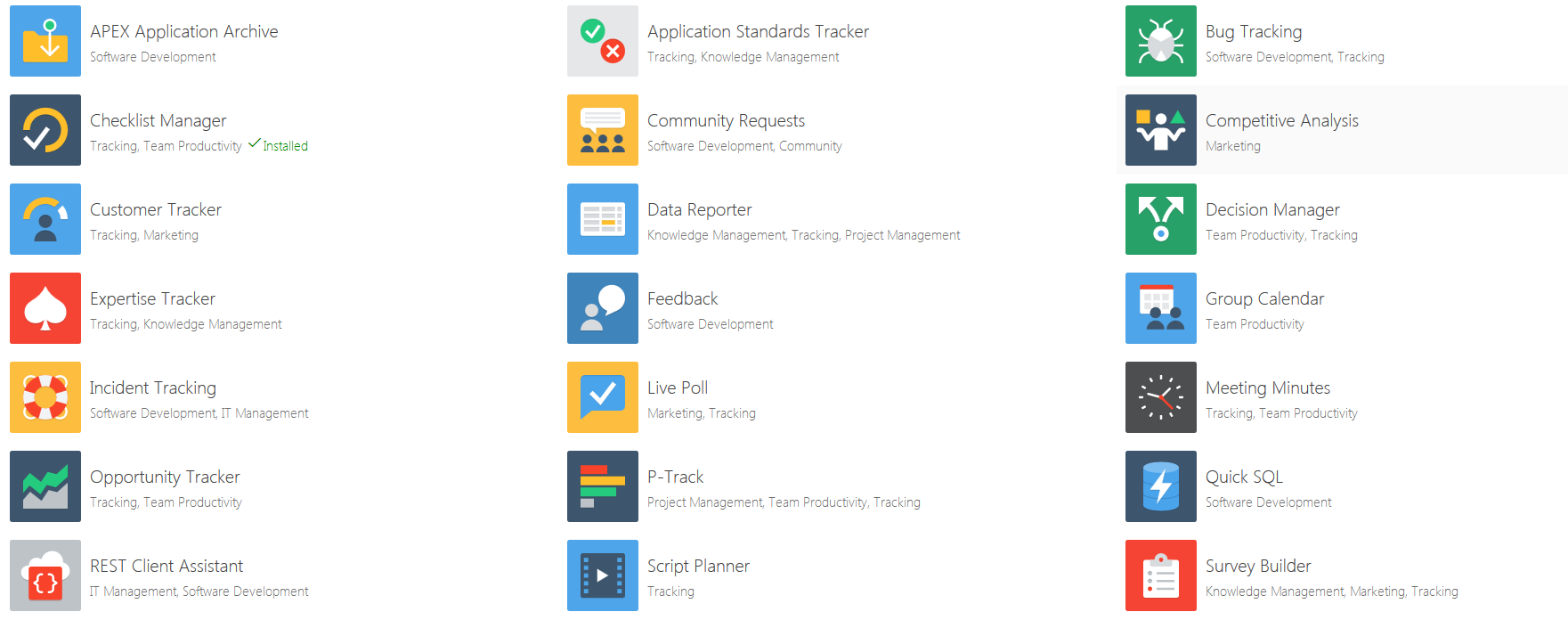 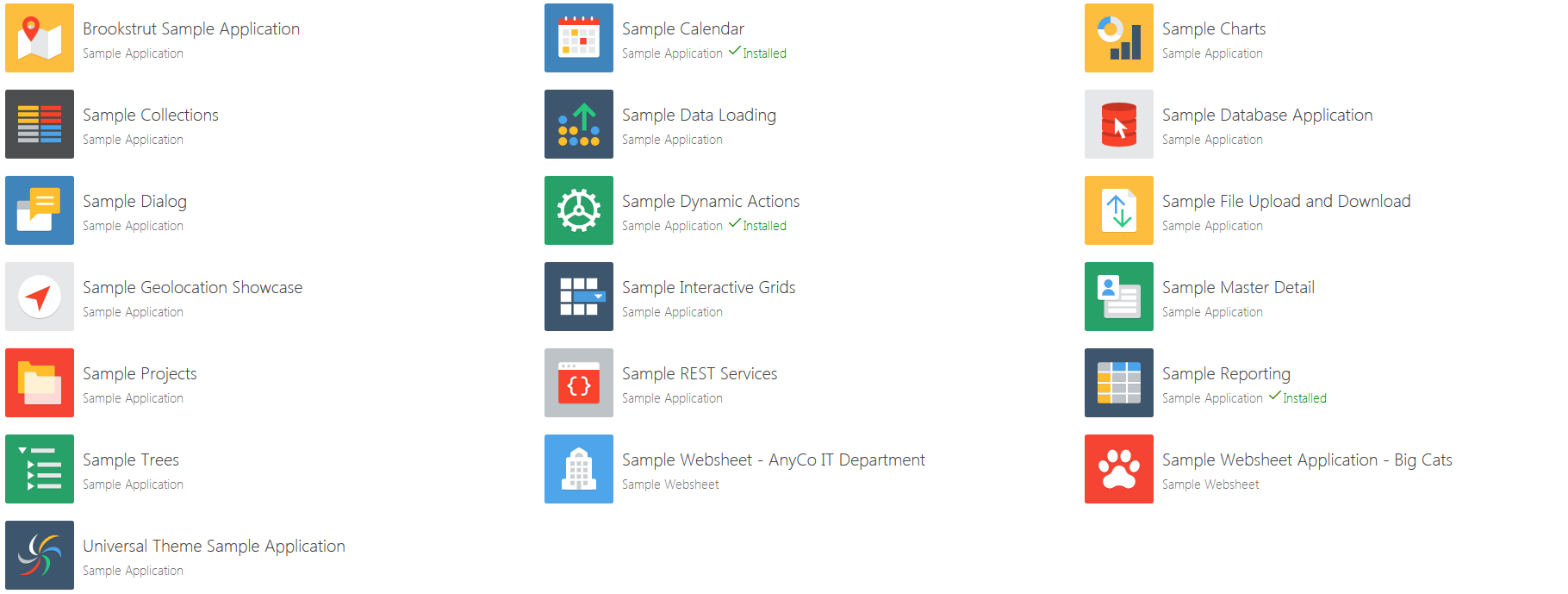 Page Designer
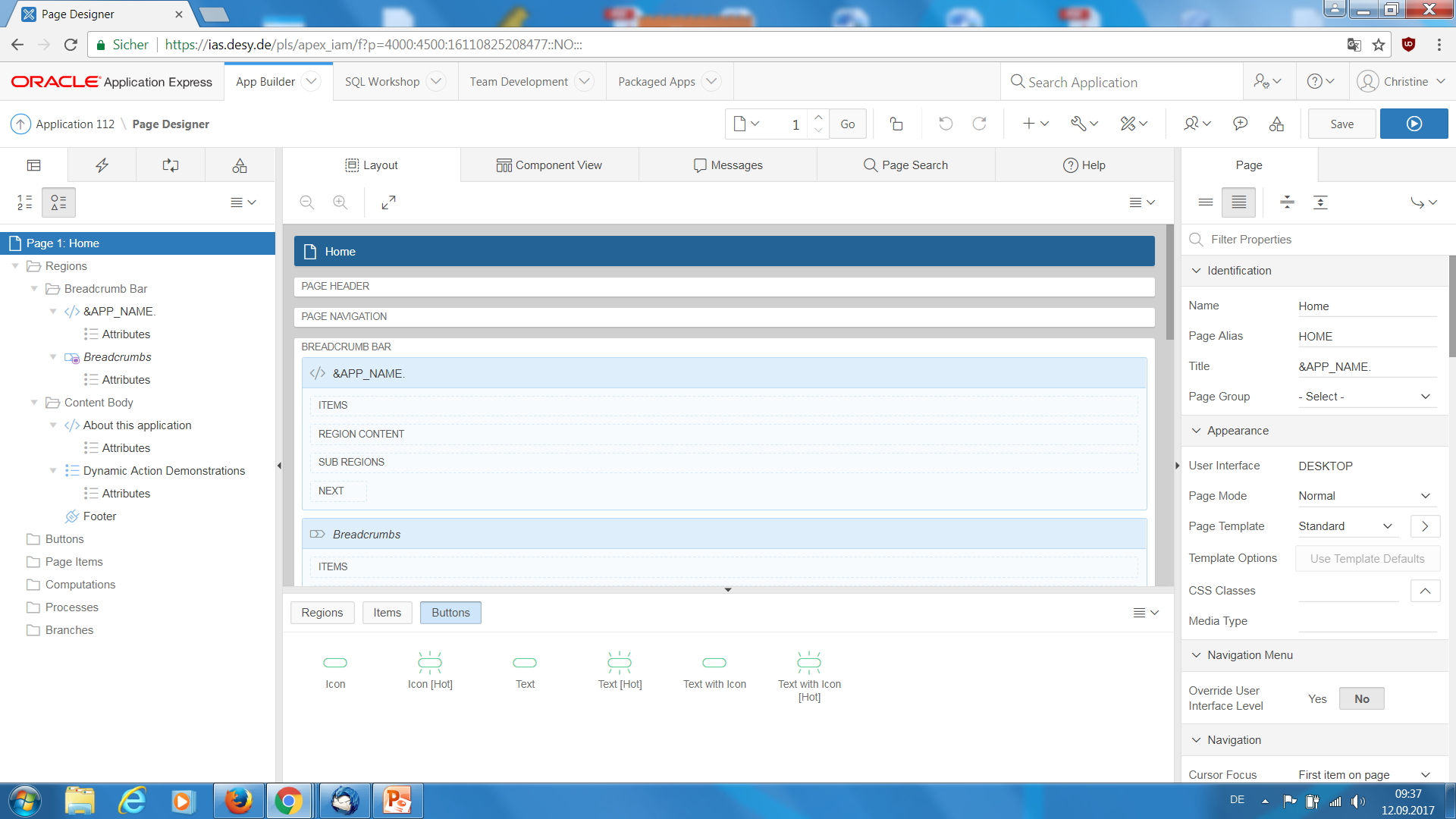 Component View → Page Designer
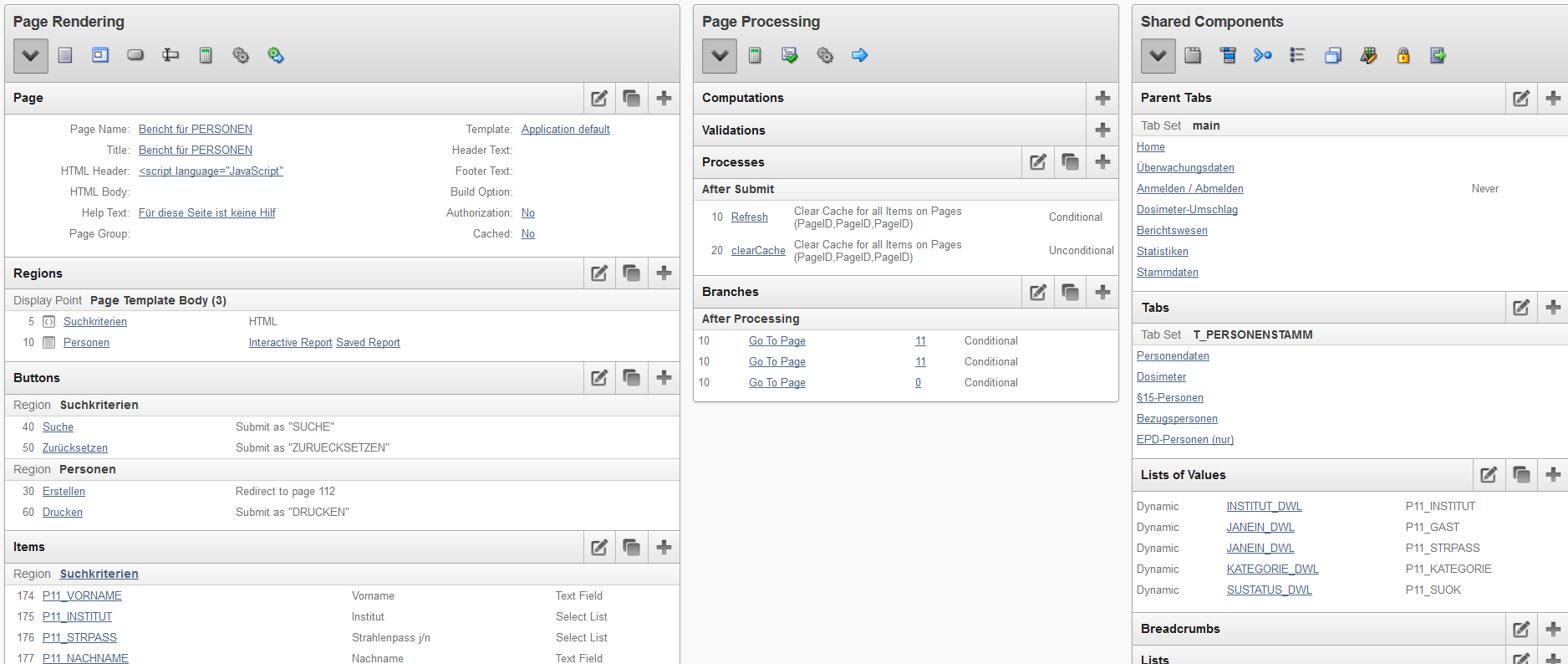 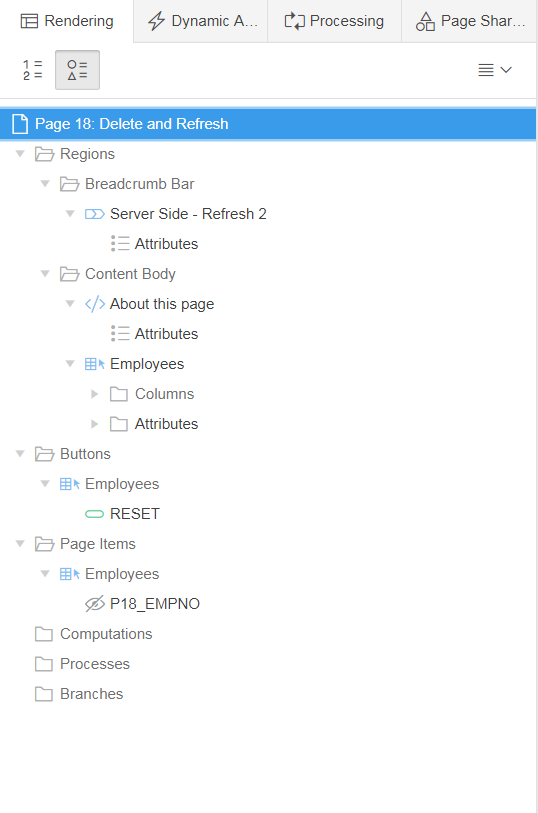 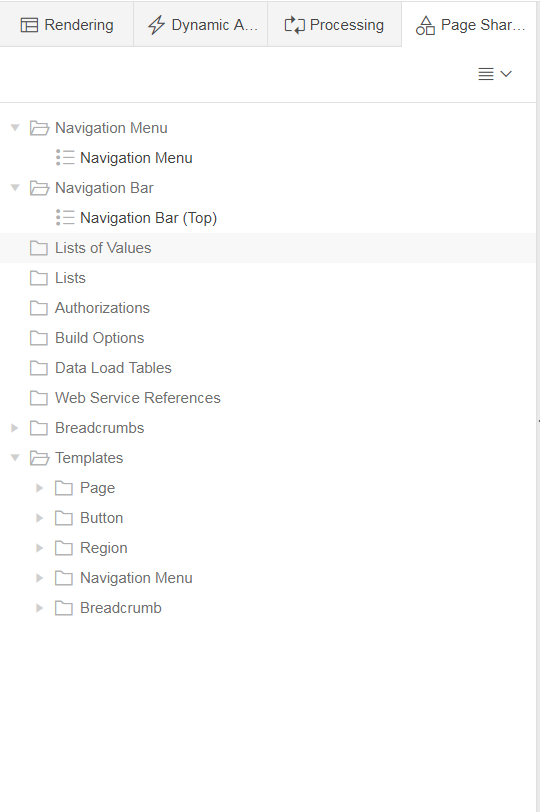 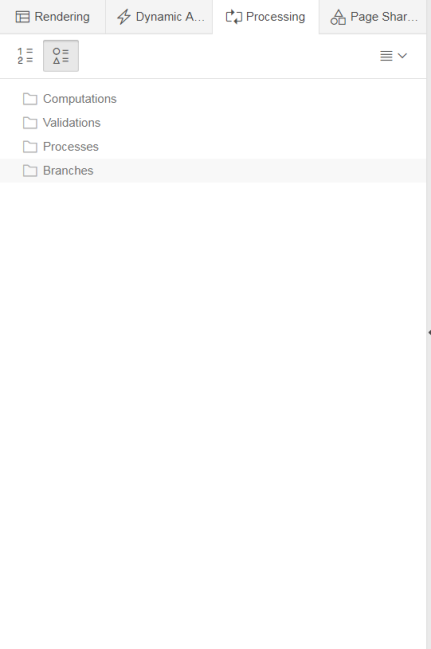 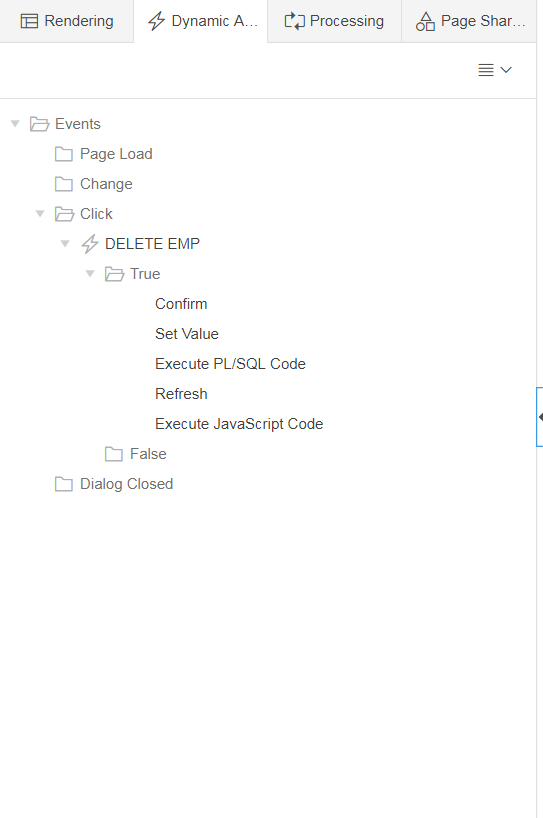 Page Designer
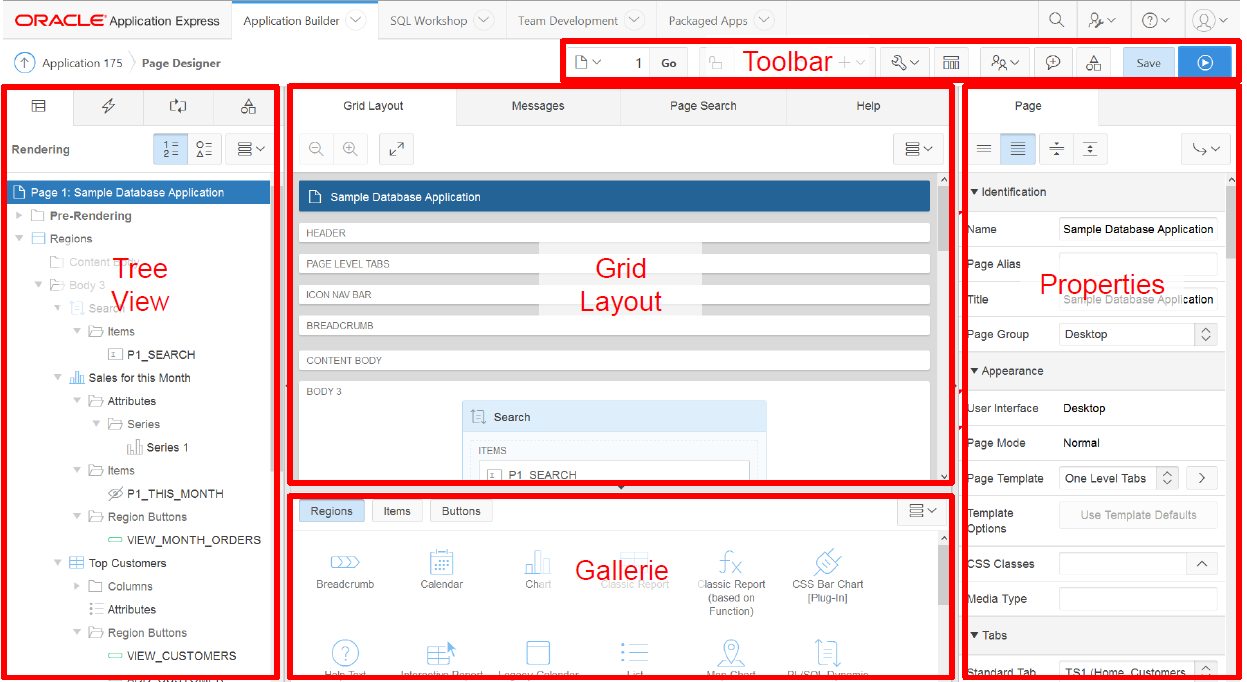 Hauptbestandteil der neuen Entwicklungsumgebung von APEX
Aufteilung des Bildschirms in miteinander integrierte Bereiche
Tree View
Grid Layout
Gallerie
Properties
Toolbar

Drag&Drop-Funktionalität
Tree View
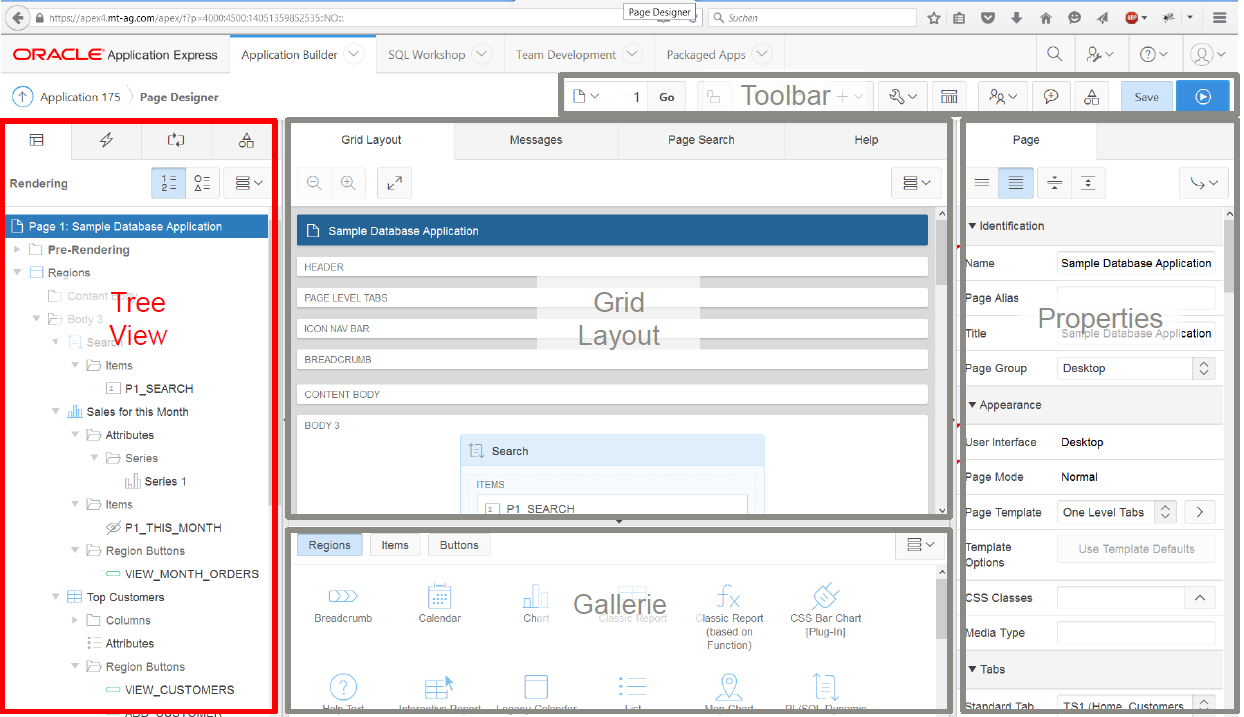 Unterteilt in Reiter
Rendering
Dynamic Actions
Processing
Shared Components

Funktionen
Drag&Drop
Content Menü

Element-Property Ansicht
Properties
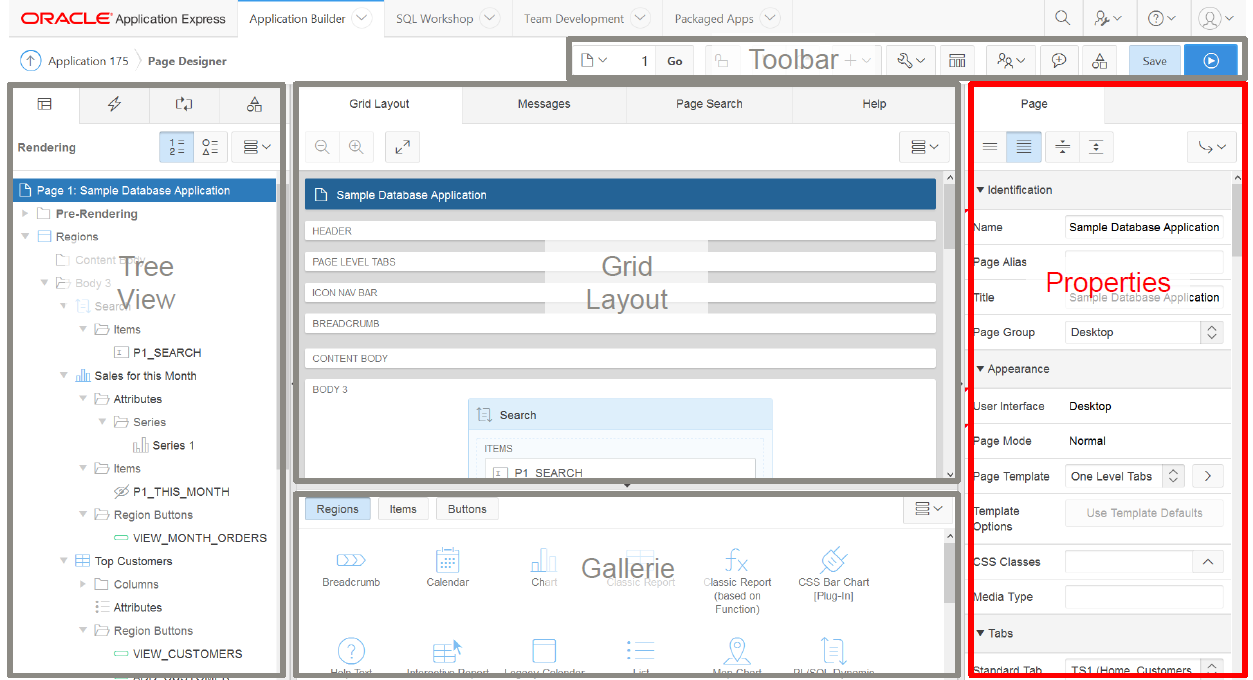 Alles wie gehabt verfügbar, mal ein wenig anders dargestellt
Möglichkeit zur Reduzierung auf wichtigste Eigenschaften
Code Editor-Funktion
Direktes Editieren ohne „immer“ speichern zu müssen
Grid Layout
Reiter tür
Grid Layout
Messages – Fehlermeldungen
Seitensuche
Hilfe
Kontextmenü
Zoom – Einzelansicht einer Region
Drag&Drop
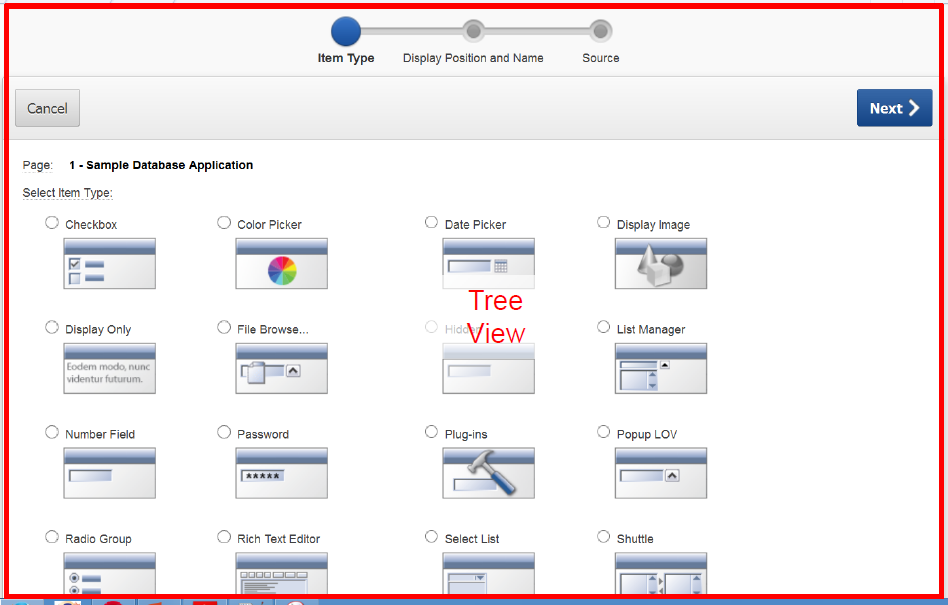 Gallery
Auflistung aller Regionen, Items, Buttons
Kontextmenü
„Show unsupported“
Drag&Drop
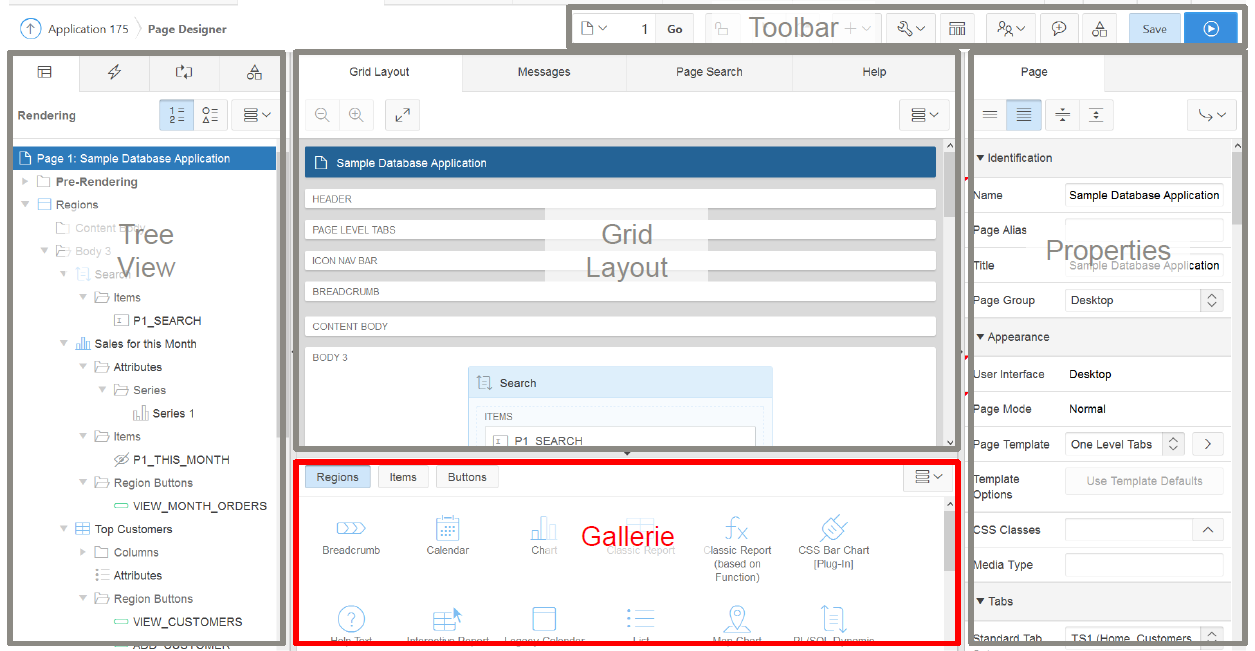 Toolbar
Seitenauswahl mit Suchfunktion
Page Locking
Undo/Redo
Erstellen von Elementen, Werkzeuge
Team Development, Comments, Shared Components
Speichern und Ausführen
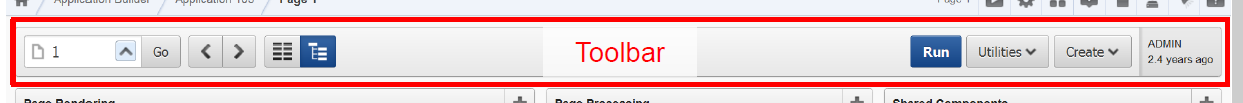 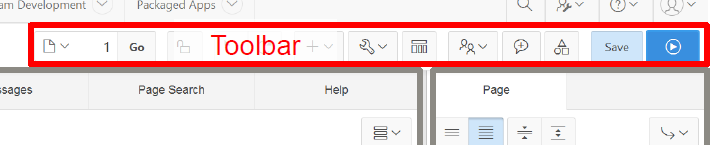 Code Editor
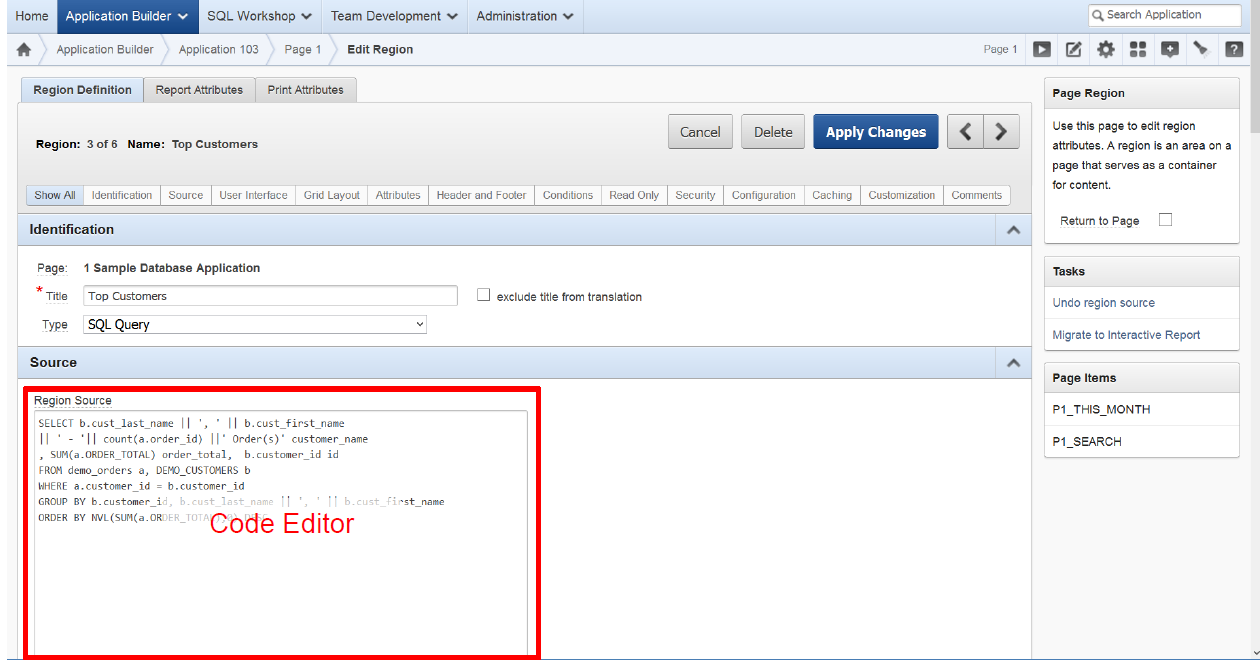 Syntax Highlighting
Code Completion
Undo/Redo
Suchen / Ersetzen
Validieren
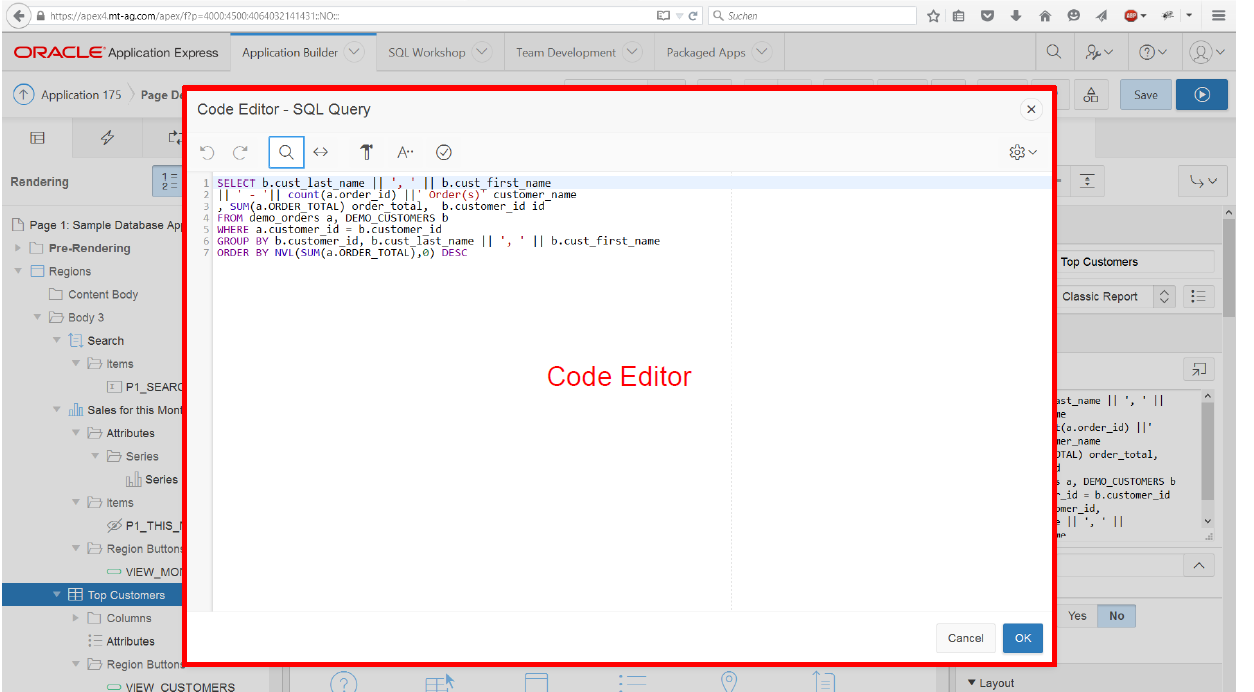 Shortcuts – Info
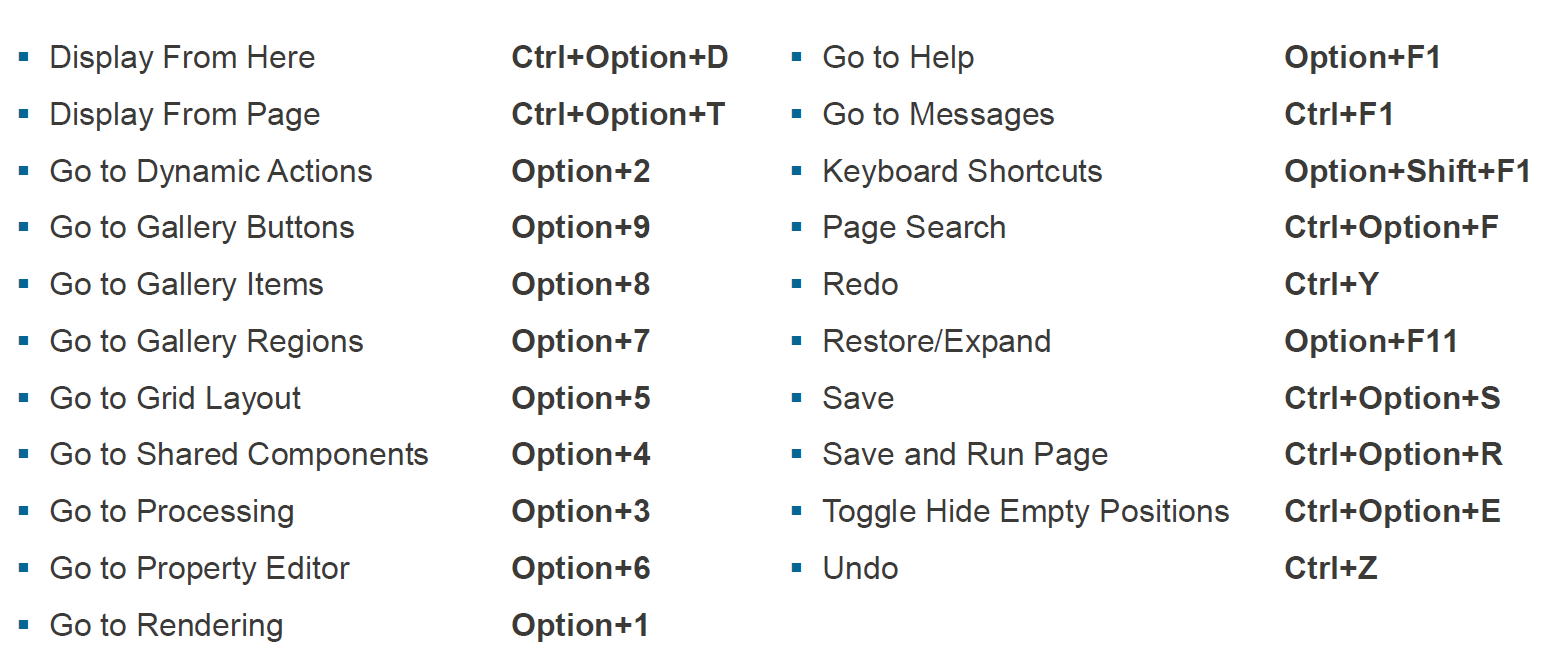 DEMO
Page Designer
Universal Theme
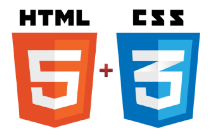 Theme 42: modernes Look & Feel
Konfigurierbar mit Theme Roller
Ersetzt (!) die bekannten Themes aus der Gallerie
Unterstützt Icon Fonts (APEX Icons bzw. Font Awesome)
Wählbar für einzelne Regionen, Buttons, Navigation etc.
Direkte Einbindung über Image/Class-Felder (fa-users) oder via HTML <i class=“fa fa-user“> </i>
http://fontawesome.io/icons/
Unterstützt CSS3 und HTML5
Exportierbar seit 5.1

2 Typen – Standardmässig über Applikationstyp zugewiesen
Responsive für Desktop und Mobile: Universal Theme (2x)
Mobile only: APEX mobile, enthält diverse Komponenten, die speziell auf mobile Geräte ausgerichtet sind. Hinweis: es fehlen gewohnte Desktop Komponenten
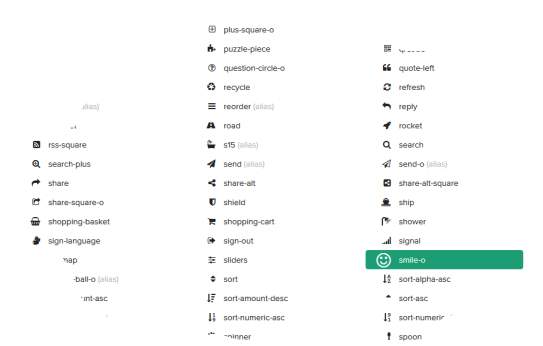 Universal Theme II
Keine Reiterkarten (Tabs) mehrEinfache Tabs werden gutmütig migriert auf das UT, doppelte Tabs nicht!
Navigation mit Hilfe von „Lists“ und „List Templates“ realisiert
Mehrere Varianten vom UT werden angeboten
Theme Roller
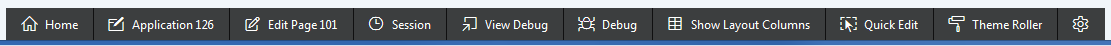 Zentrales Feature des Universal Designs
Wird über die Entwickler-Toolbar aufgerufen
Möglichkeit, Universal Design zur Laufzeit zu verändern
Anpassung der Farbauswahl
Änderung von Rahmen-Radien
Setzen/einbinden von CSS
„Color Contrast“- Check (nach WCAG 2.0 / Web Content Accessibility Guidelines)
Etc.
Vordefinierte Vita-Syles zur Auswahl
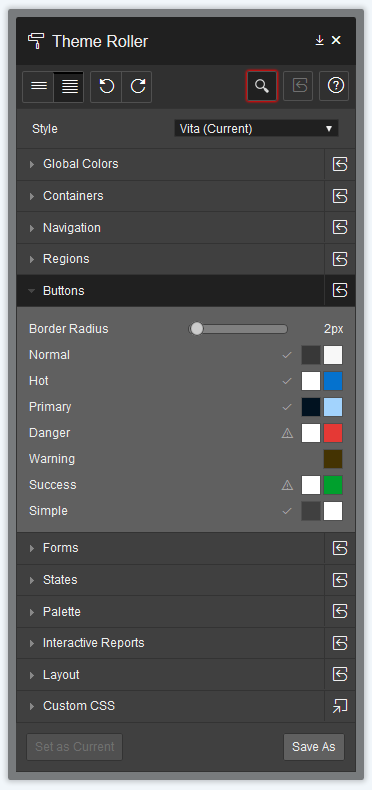 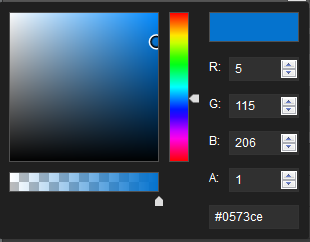 Exkurs: Development Leiste
Bearbeitende Links entfällt, wird durch Quick Edit ersetzt
Erstellen (Shortcut für „New Page“, „Region on this page“, „Page controll on this page“ und „Shared control“) entfällt
Beides wird nicht mehr benötigt, da Entwicklungsumgebung und ausgeführte Applikation gleichzeitig geöffnet werden, 
Direktes Wechseln jederzeit möglich.

Neu: Theme Roller
Neu: Toolbar Handling
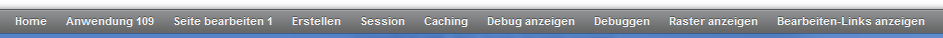 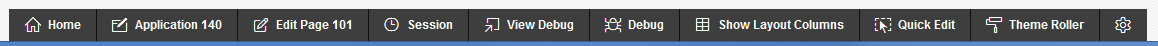 Migration zum Universal Theme
Wichtig: Kopie der Applikation erstellen!!!
Je nachdem welches Theme im Vorwege verwendet wurde:
Regionen werden unsichtbar
Menüstruktur, gerade bei doppelter Tab-Leiste, geht verloren
Items verschwinden … nicht wirklich
→ Jede Seite anschauen, ggf. seitenweises Vergleichen der Applikations-Kopie mit der UT-Applikation

HINWEIS: Umstellung auf das Universal Theme kann und wird je nach Applikation Arbeit bedeuten.
                  Probleme mit dem Universal Theme sind kein Hindernis für die Umstellung auf 5.1, sofern die Applikation
                  wie zuvor Funktionsbereit ist  

WICHTIG: Planen Sie Zeit ein!
DEMO
Universal Theme / Theme Roller
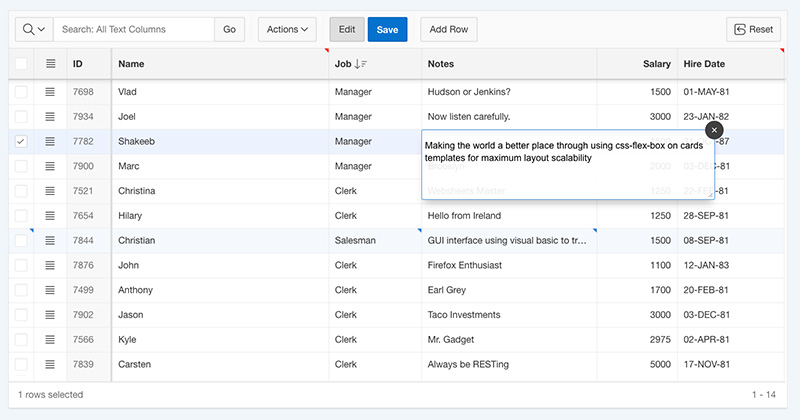 APEX 5.1: Interactive Grid
DEMO
Interactive  Grid
APEX 5.1: Oracle JET
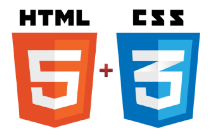 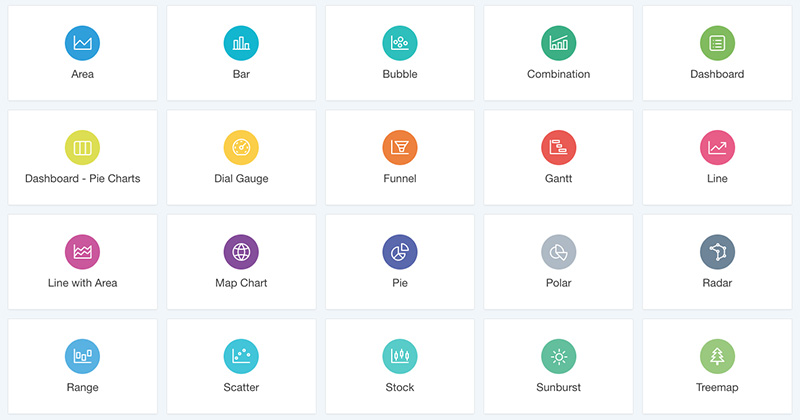 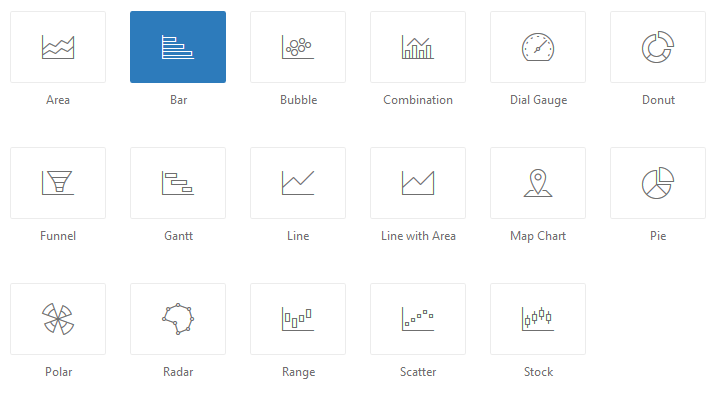 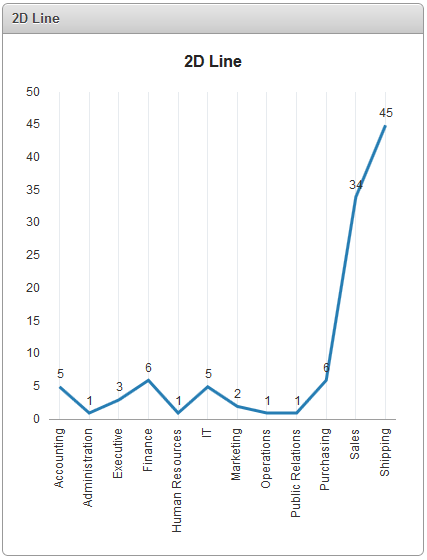 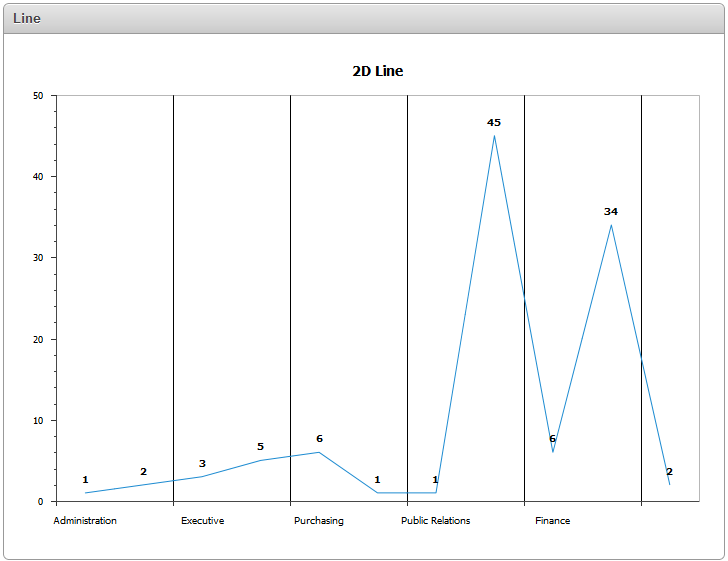 Migration von HTML5-Charts
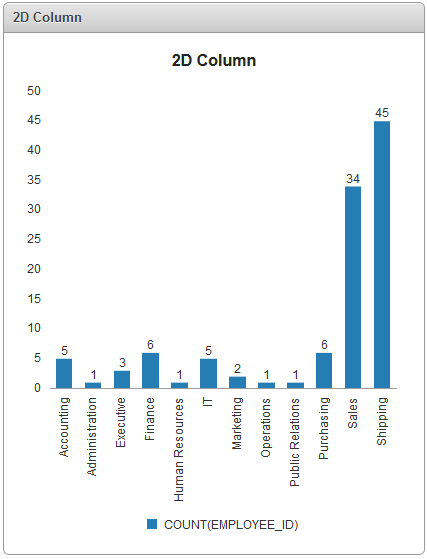 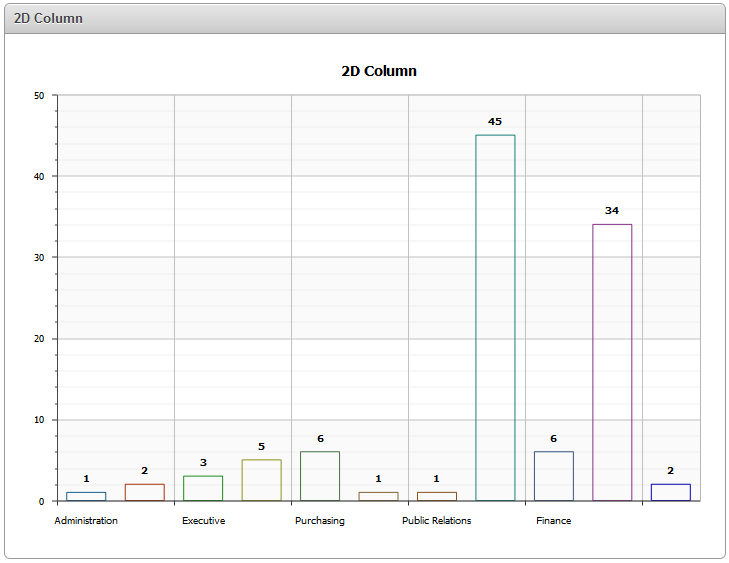 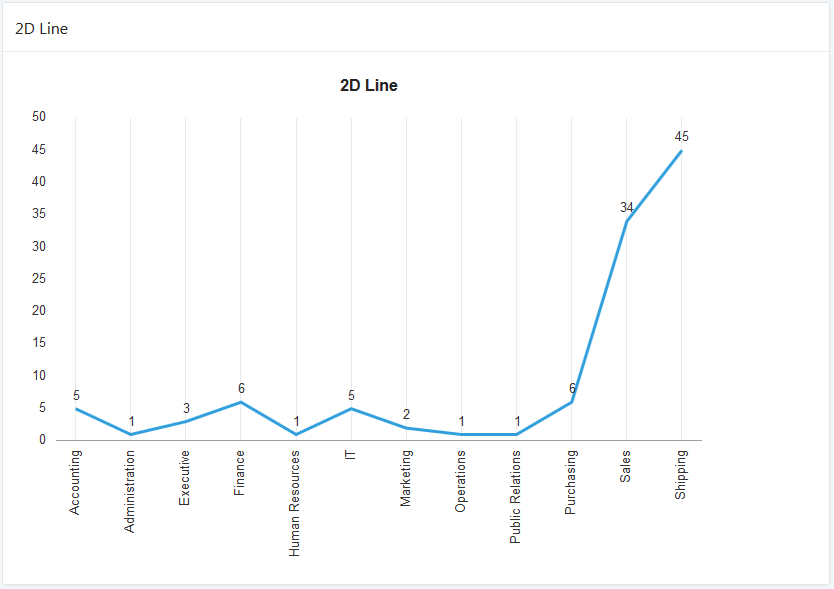 UT
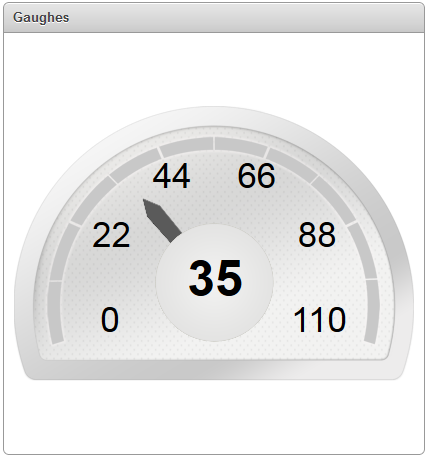 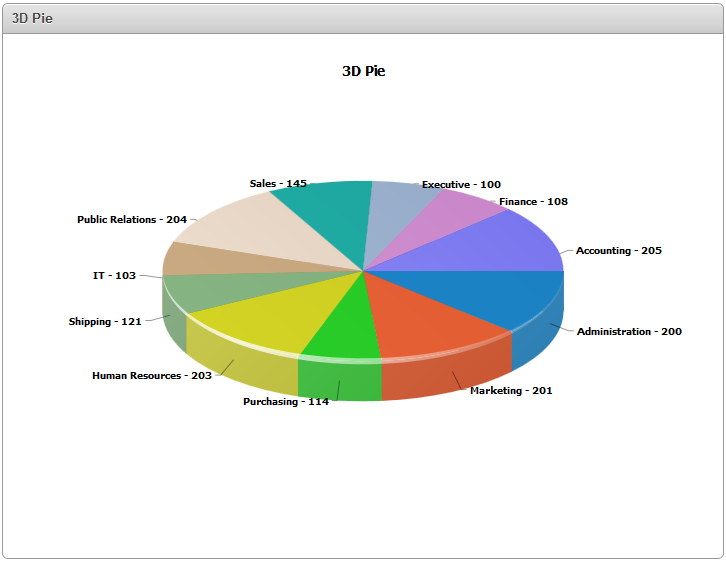 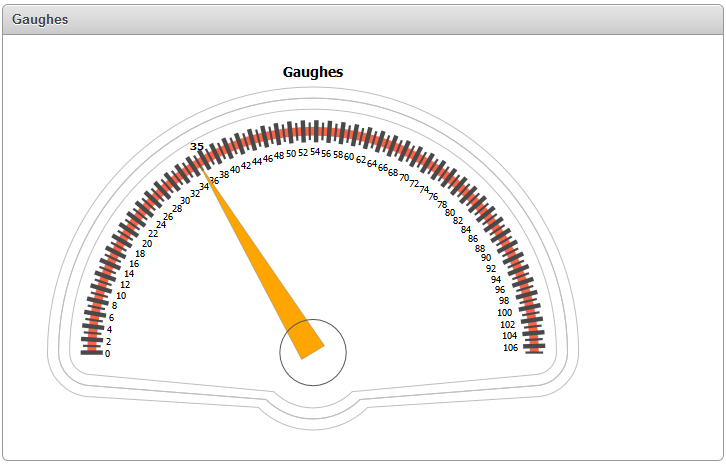 Oracle JET-Chart Examples im UT
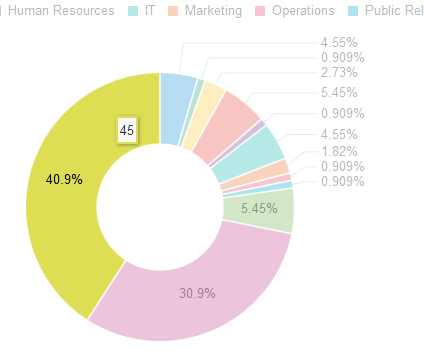 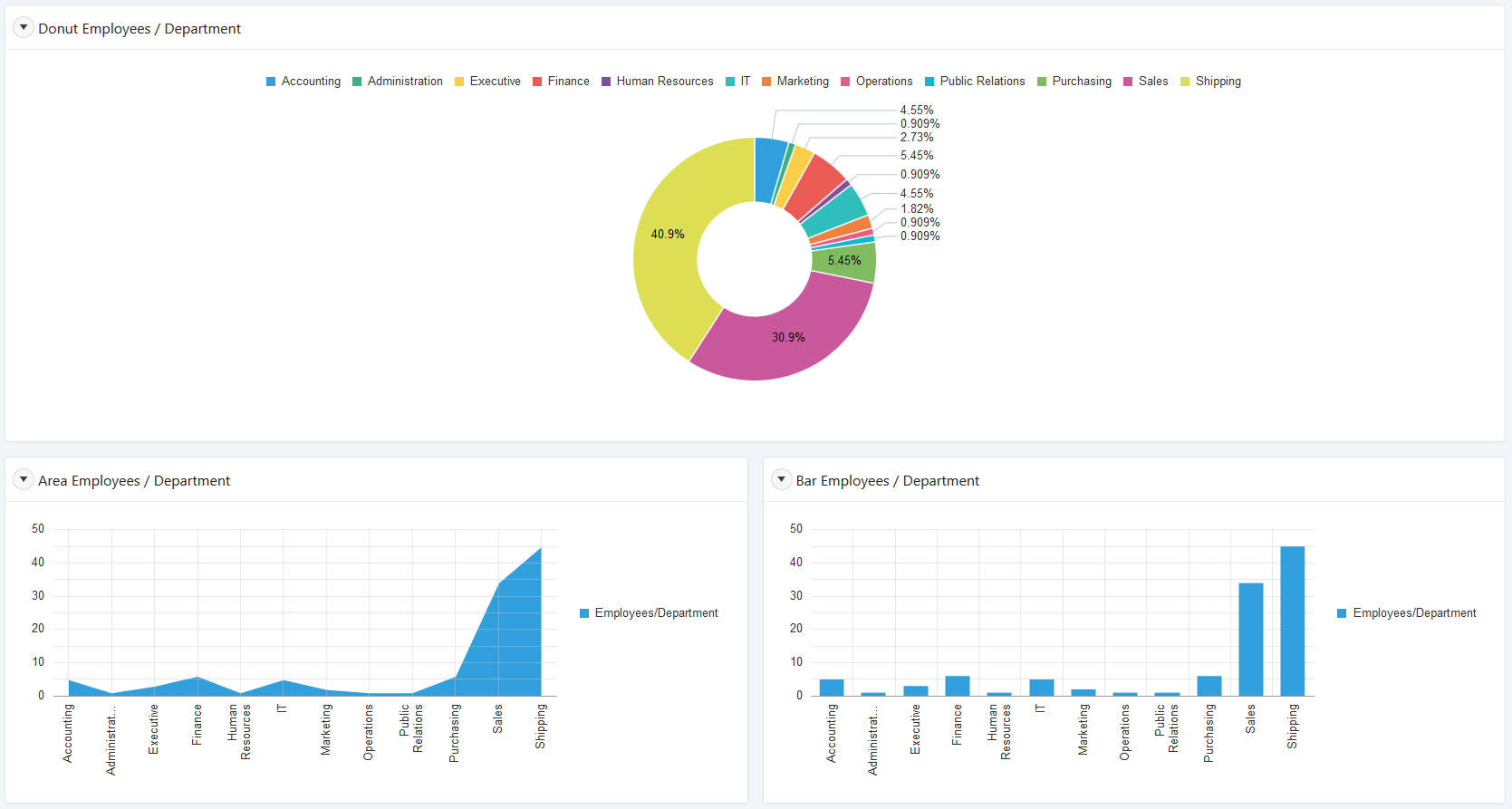 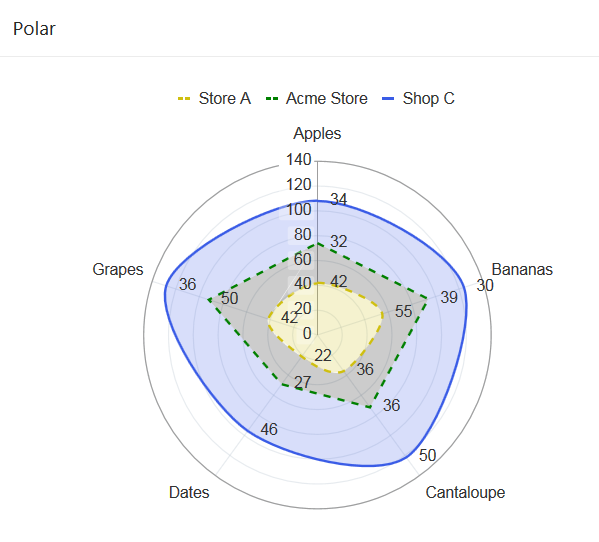 APEX 5.1: was noch neu ist
Erweiterungen im Page Designer 
Erweiterungen im Universal Theme
Support f. Rechts-Nach-Links-Schriftarten (Arabisch, Hebräisch etc.)
Verbesserung des Calendar 
Abrufen der Daten als ICAL
Wizard Simplification„Create Application“ Wizard und „Create Page“ Wizard sind vereinfacht worden,bessere Defaults, weniger SchritteBeispiel: Create Form und Report Wizard 10 Schritte anstelle von 17
Packaged Apps (3 Neue)Alte „Packaged Applikations“ sind auf Interacive Grid und JET –Charts umgestellt
Sonstiges
Page Item Limit von 200 ist aufgehoben
Im Workspace können mehrere Files und Zips gleichzeitig hochgeladen werden
File Browse kann für Multiples Hochladen konfiguriert werden und (!)
Filetyp kann unter Nutzung des MIME-Types eingeschränkt werden
Neues PL/SQL-Paket „APEX_JSON“ erlaubt Ver-/Bearbeitung von JSON mit PL/SQL
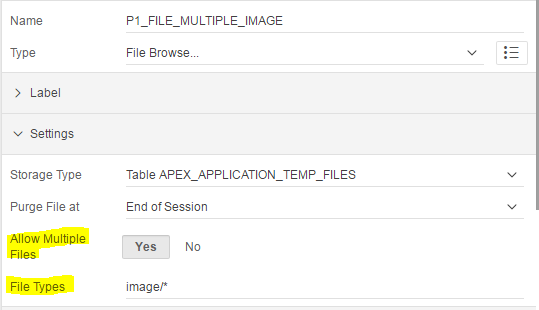 APEX 5.1 ist bereitgestellt
Was bedeutet das…
Nach der Bereitstellung von 5.1
Es ändert sich erst einmal nichts!
Compatibility Mode ist 4.2Einsehbar unter „Application Properties“ 
Layout differiert ein wenigThemes bleibt generell aber erhalten!Beispiel:
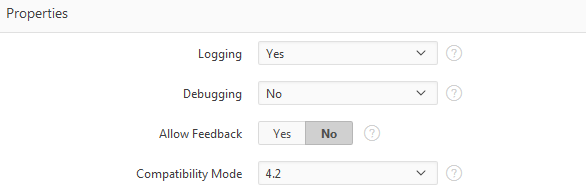 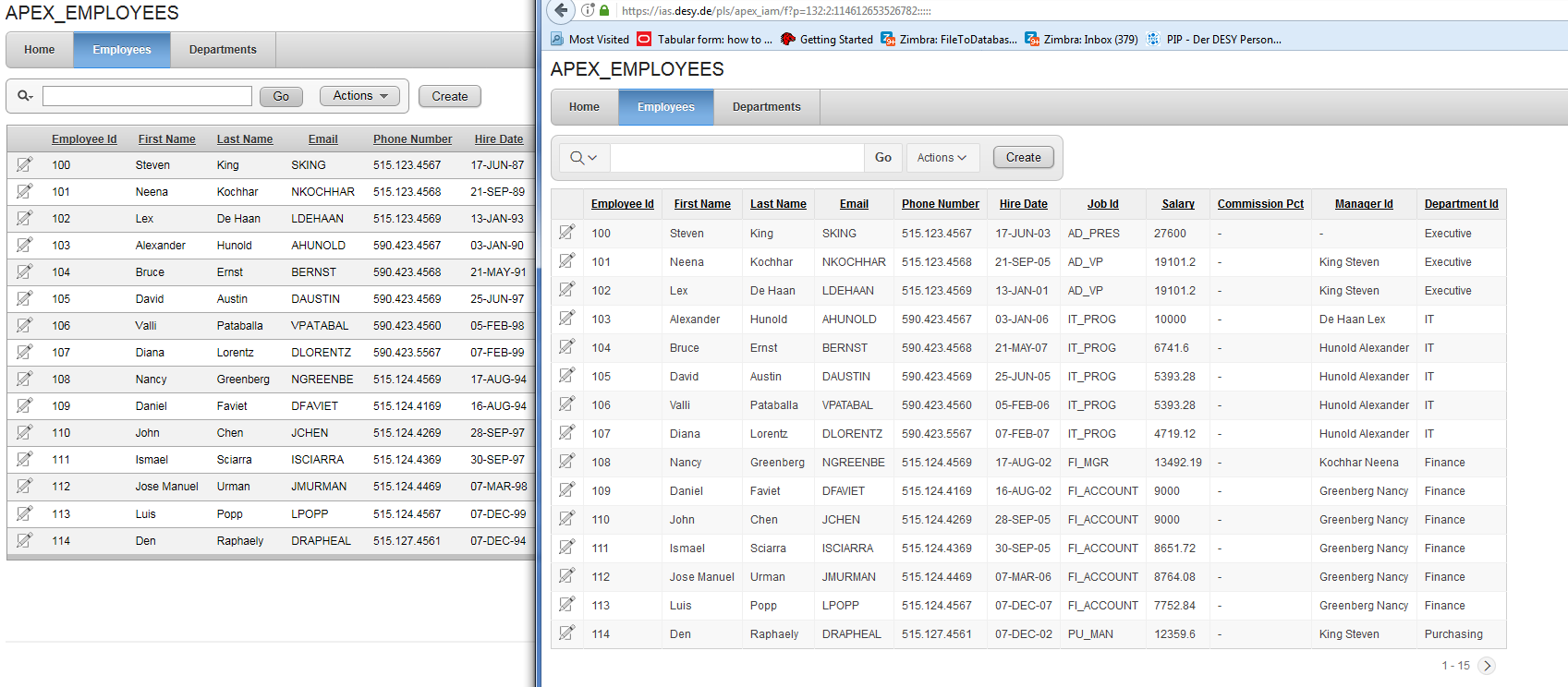 Erstmal gut… aber auch Fehler…
Component View bleibt erhalten
Alle Themes (vordefinierten Layouts) können zunächst weiterhin verwendet werden, sie sind aber abgekündigt
DatePicker (Classic) ist abgekündigt
Templates für User Interface bei Items ist abgekündigt, bzw. verändert

URL's-Verlinkung im Report / selbst gestrickte URL-Links können Fehler erzeugen:Ajax call returned server error ORA-20987: APEX - Session state protection violationWenn ja: apex_util.prepare_url verwenden
Beispiel:  '<a href="'||apex_util.prepare_url('f?p=&APP_ID.:112:&SESSION.::NO:112:P112_PARAMETER:‚||parameter) ||'" title="linktext"><i class="fa fa-plus-square" aria-hidden="true"></i> LABEL</a>' 
invalid JASONWährend in 4.2   begin htp.prn('Y'); end; akzeptiert wurde muss jetzt gequoted werden: htp.prn('"Y"');
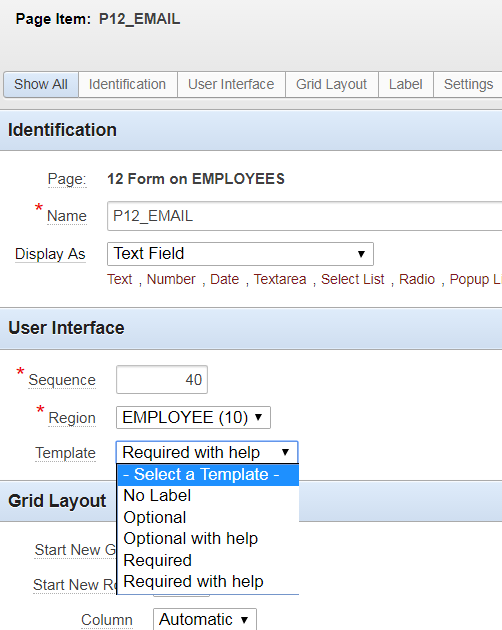 Migrationsprozess einläuten
Vorsicht: Mit der Softwareumstellung steht APEX 5.1 zur Verfügung.Es ist möglich, neue Seiten nach 5.1 in eine Applikation zu legen ohne andere Seiten migriert zu haben.

Im Application Builder – Utilities auswählen
Unter Utilities – Upgrade Application auswählen

APEX liefert eine Liste der Upgrade-TypenVorsicht, kann beliebig lang sein.
Upgrade erfolgt pro Upgrade-Typ!Alle Objekte selektieren und Upgrade drücken.
Mit Glück sieht danach noch alles „fast“ gleich aus.

Ist eine Applikation vollständig auf Stand 5.1, bitte Kompatibilitätsmodus prüfen, ggf. auf 5.1 setzen
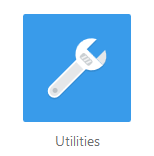 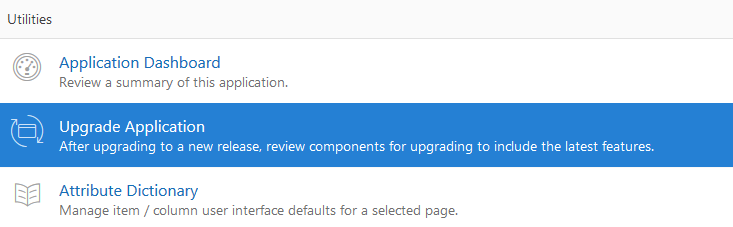 BI Publisher / BI Publisher Desktop
Der neue BI Publisher Desktop wird zum Download wahrscheinlich in der Cloud angeboten werdenMitteilung per Mail an oracle-user
Der neue BI Publisher – Server steht dann ebenfalls für das Reporting bereit
Auch NEU
APEX 5.1 in Zahlen
471 Tabellen
486K Zeilen PL/SQL
42K Zeilen Javascript
58K Zeilen f. CSS / 24.8K Zeilen f. das Universal Theme

Open Souce Produkte inkludiert:
Migrationsvorbereitungen durch die Nutzer
Liste von produktiven Anwendungen erstellen
Aufräumen im Workspace – ALLES war nicht mehr gebraucht wird kann raus 
alte Kopien von Applikationen löschen
Nicht mehr genutzte Images/Static Files/CSS-Dateien entfernen
Nicht mehr genutzte Report Layouts entfernen
Wichtig: Sich mit der ggf. schon „es ist lange her Applikation“ wieder vertraut machen
Stehen noch wichtige/dringende Änderungen an, so sollten diese vorher abgearbeitet sein, oder mehr Zeit dafür eingeplant werden
Der Oracle-Service möchte in diesem Zuge die ACL‘s – Berechtigungen aufräumen
Bereitstellung von zentralen Routinen z.B. für die LDAP-SSL-Authentifizierung oder Mail-RoutinenHierzu erfolgt eine Mailbenachrichtigung/-Anweisung
Die daraus resultierenden Änderungen an den Applikationen sollten möglichst vor der Umstellung durchgeführt werden

Testphase zum Testen einplanen (!) ggf. Kollegen / Nutzer beim Testen einbeziehen
Nach der Migration
Überflüssig gewordenen Code entfernen → Typisches Problem in der Software-Entwicklung
Javascript-Anteil überarbeiten
Überalterten Code durch „Neuen“ austauschen
Kennenlernen vom Page Designer
Umstellen auf das Universal Theme
Umstellen von Interactiven Reports und Tabular Forms auf interaktive Grids
Migrationsplan - Vorschlag
Migration, also Bereitstellung von APEX 5.1 am 14.11.2017
2 Tägige Testphase *** Hier ist jeder Anwendungsentwickler / -betreuer aufgefordert seine Applikationen zu testenund freizugeben!
Probleme sind bitte dem Oracle-Service zu melden 
Oracle-Service wird eine „öffentliche“ Website mit den gemeldeten Problemen und Lösungen bereitstellen
bitte nur die Applikationen testen (!)
keine neuen Applikationen erstellen oder 
Migrationsschritte durchführen
Nutzung von BI-Publisher oder Application-Translations nicht vergessen


Benachrichtigung durch den Oracle-Service am 15.11.2017 (evtl. später am Nachmittag/Abend), ob
APEX 5.1 genutzt werden kann, oder
auf APEX 4.2 zurück gewechselt werden muss

Arbeitsbeginn am 16.11.2017 mit APEX 5.1 oder weiter mit APEX 4.2
Hinweis: Bei gemeldeten Problemen, die in den 2 Tagen nicht gelöst werden können, oder vom Anwender 
ausgesessen werden können,  wird der Oracle-Service zurückgehen auf 4.2
Veranstaltungshinweis
Link: https://apex.doag.org
Link-Sammlung
HANDS-ON-WORKSHOP von der MT AGhttps://apex.mt-ag.com/apex/ws?p=153
Universal Theme: https://apex.oracle.com/pls/apex/f?p=42:100::::::
Calendar Nutzung auf Youtube: https://www.youtube.com/watch?v=7Yzisnb0vDw
Pivot in Interactive Grid / - Report: http://www.ididemo.com:8080/apex/f?p=104:1::::::
Noch Fragen?
Vielen Dank für die Aufmerksamkeit!
Viel Erfolg